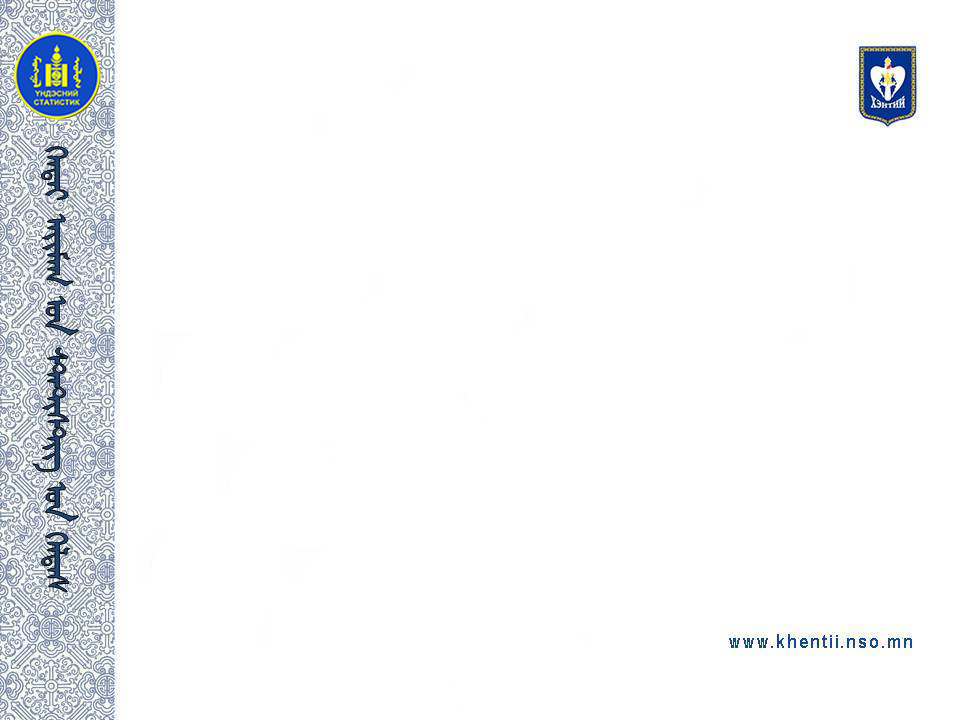 Хэнтий аймгийн нийгэм, эдийн засгийн байдал
 

2019 оны 02 сард
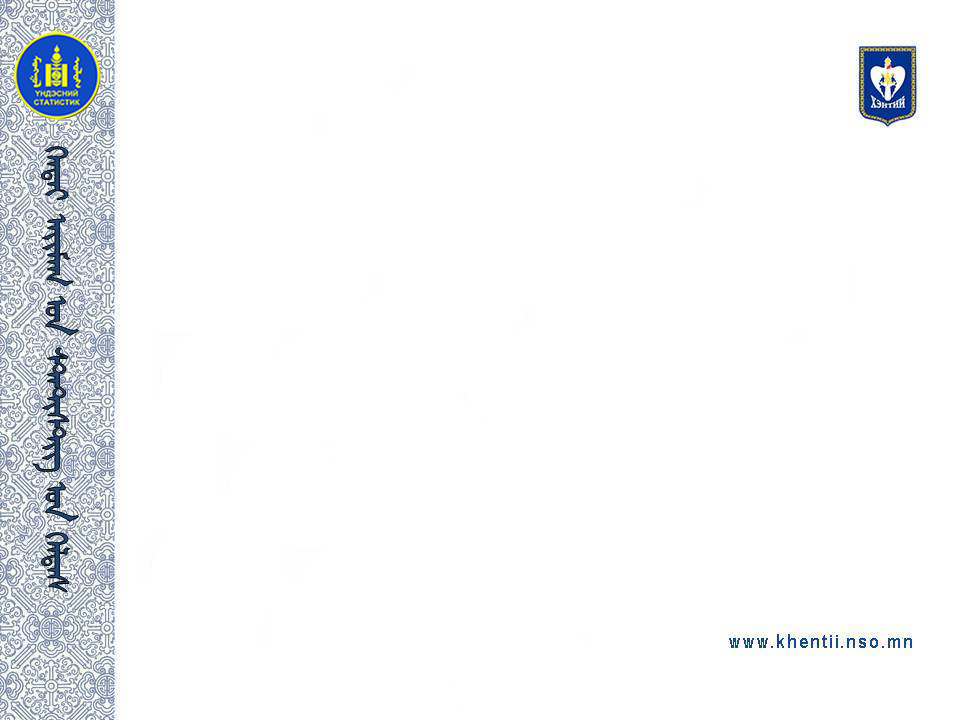 БҮРТГЭЛТЭЙ АЖИЛГҮЙ ИРГЭД
Аймгийн хөдөлмөр эрхлэлтийн албанд бүртгэлтэй, ажил идэвхитэй эрж байгаа ажилгүйчүүд 2019 оны 02 сард 780 иргэн байна.
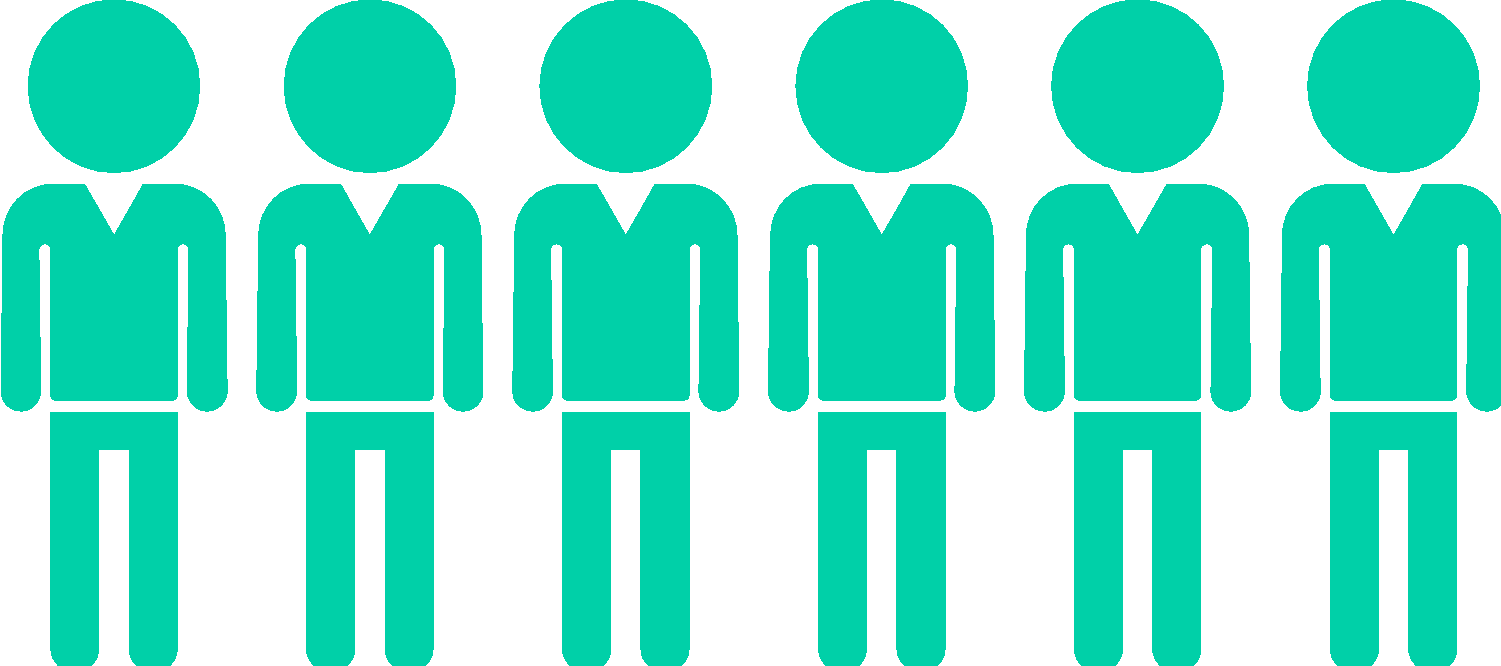 780 бүртгэлтэй ажилгүй иргэд
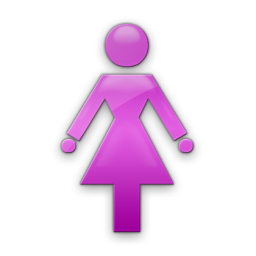 Нийт бүртгэлтэй ажилгүй иргэд өмнөх оны мөн үеэс 85 (12.2%) хүнээр өсч, 780 болсны 450
 (57.7%) нь эмэгтэйчүүд байна.
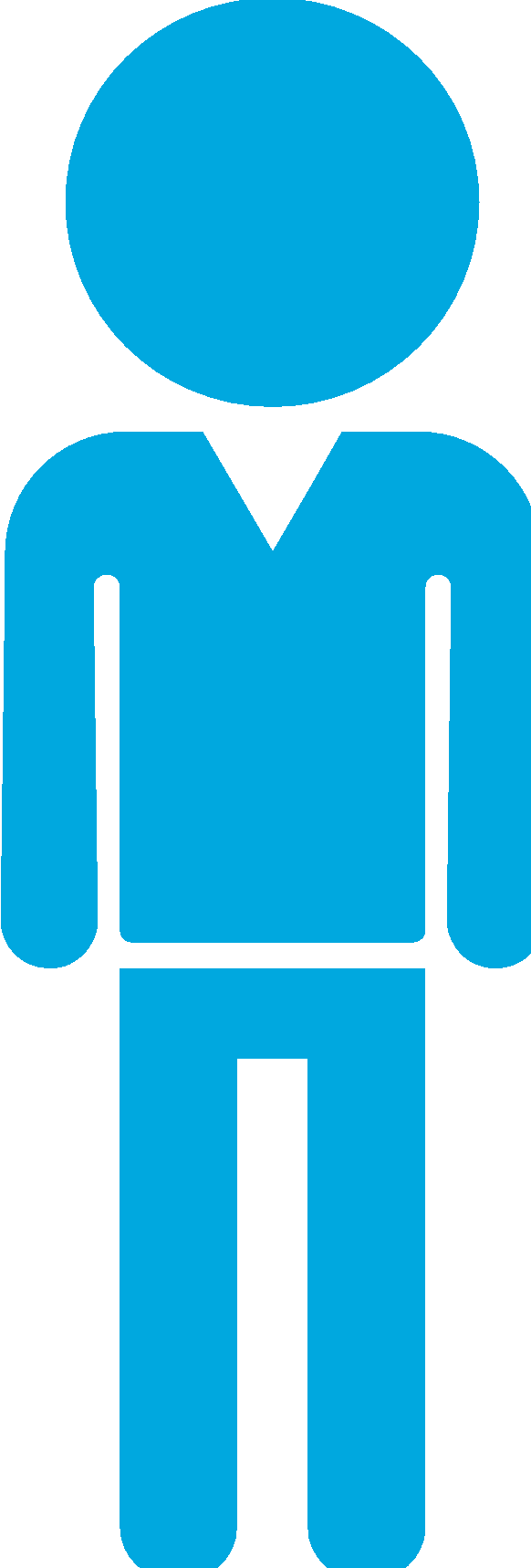 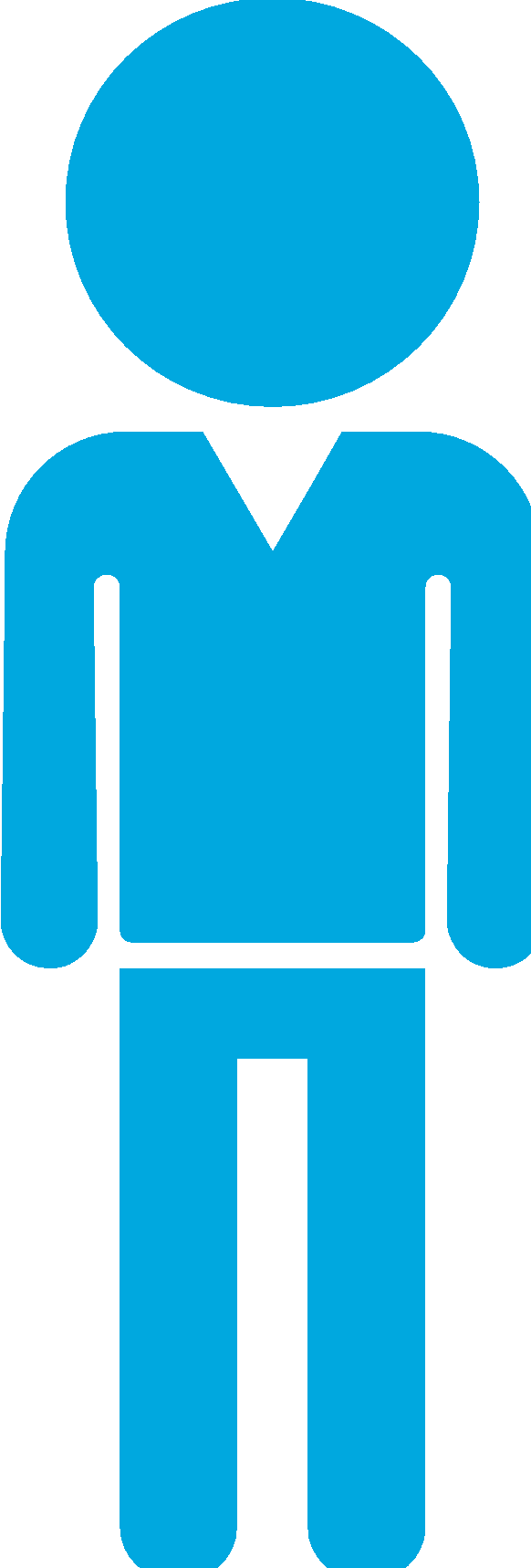 Өмнөх оны мөн үе
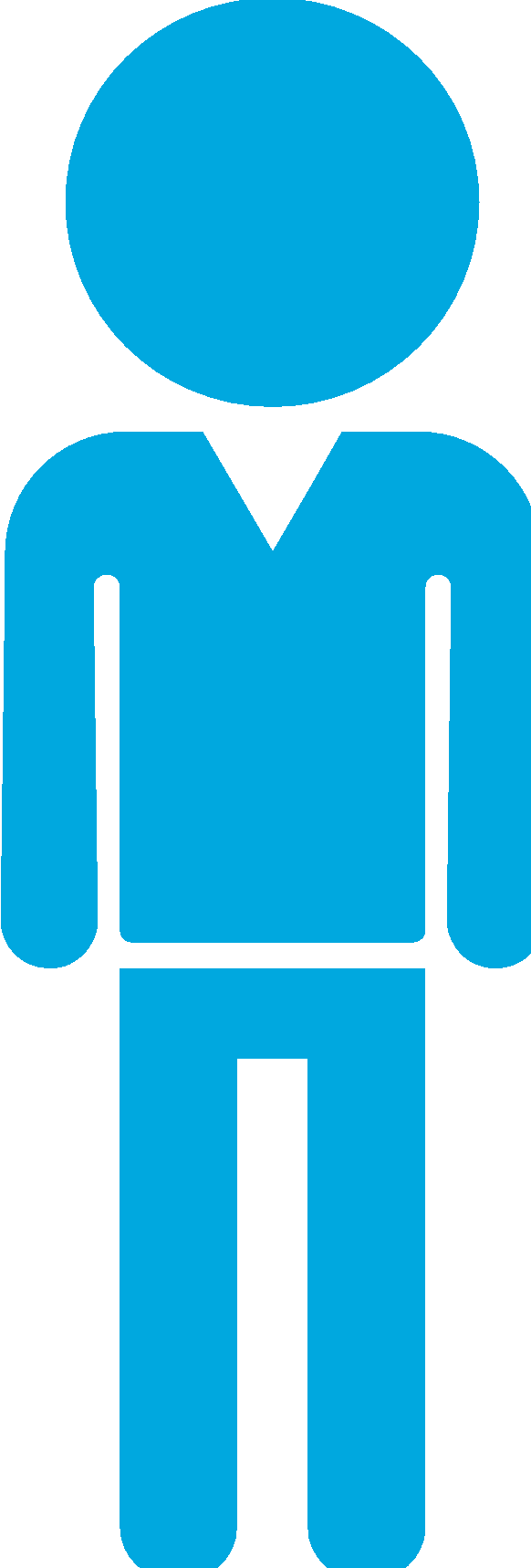 57.7%
12.2 %
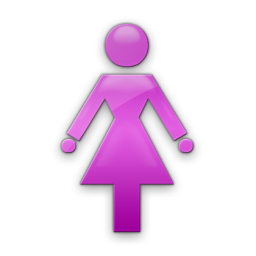 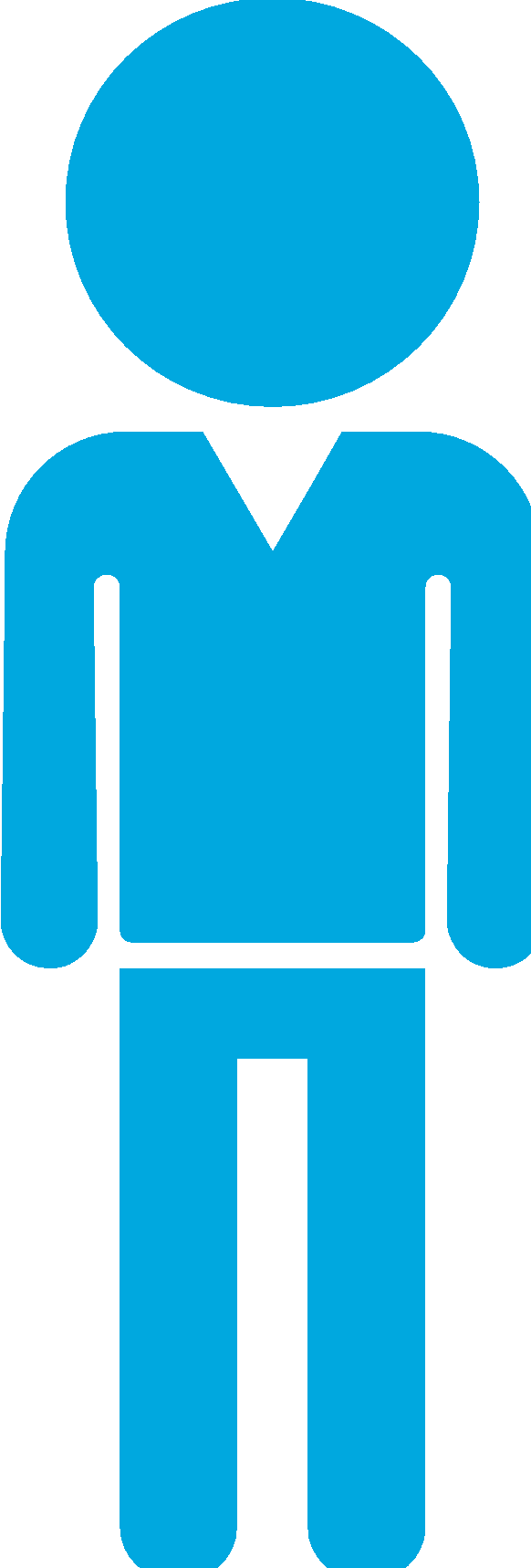 Бүртгэлтэй ажилгүй иргэдийн 364 (46.7%) нь 15-35 насны залуучууд эзэлж байна.
46.7%
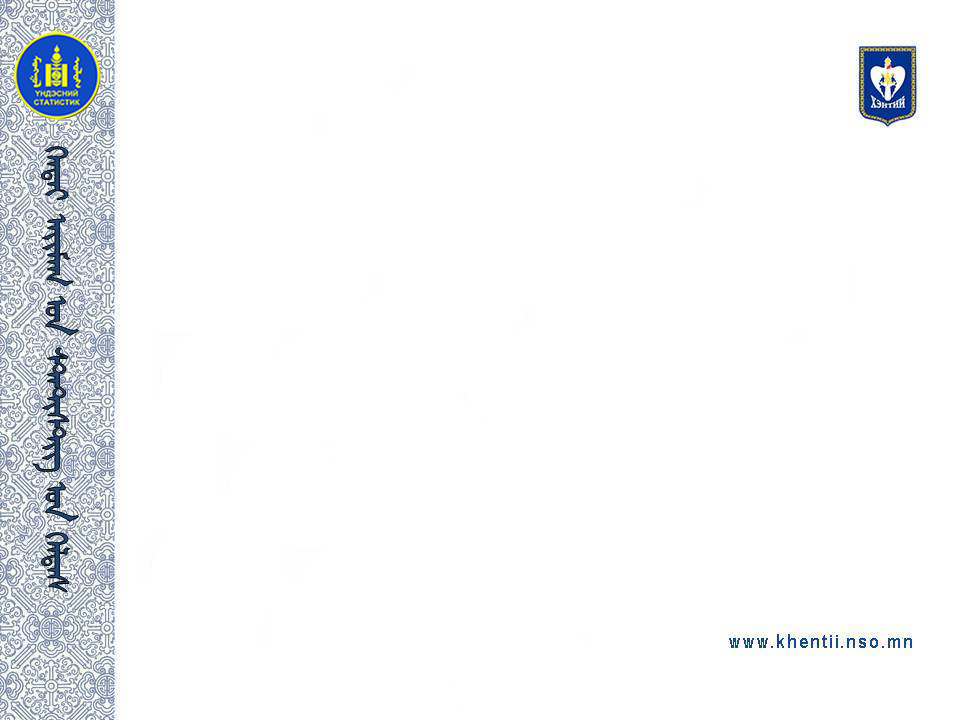 ГЭМТ ХЭРЭГ
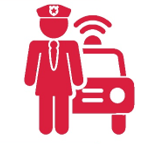 Аймгийн хэмжээнд 2019 оны 02 сарын байдлаар 140 гэмт хэрэг бүртгэгдсэн нь өмнөх оны мөн үеэс 43 (30.85%)-аар өссөн байна.
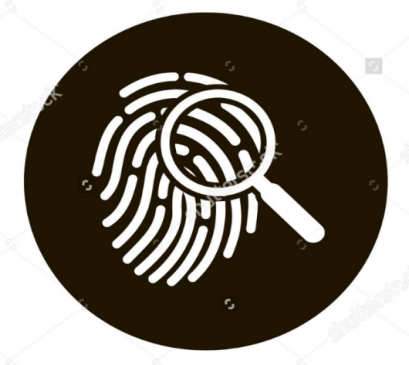 Гэмт хэргийн улмаас учирсан хохирол 2019 оны 02 сард 254.1 сая төгрөг, нөхөн төлүүлсэн хохирлын хэмжээ 34.6  сая төгрөг байна.
Гэмт хэргийн улмаас нас барсан 8 иргэн, гэмтсэн 33 иргэн байна.
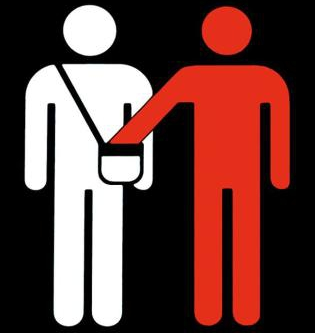 Нийт гарсан гэмт хэргийн 14.3  хувь нь согтуугаар үйлдэгдсэн байна.
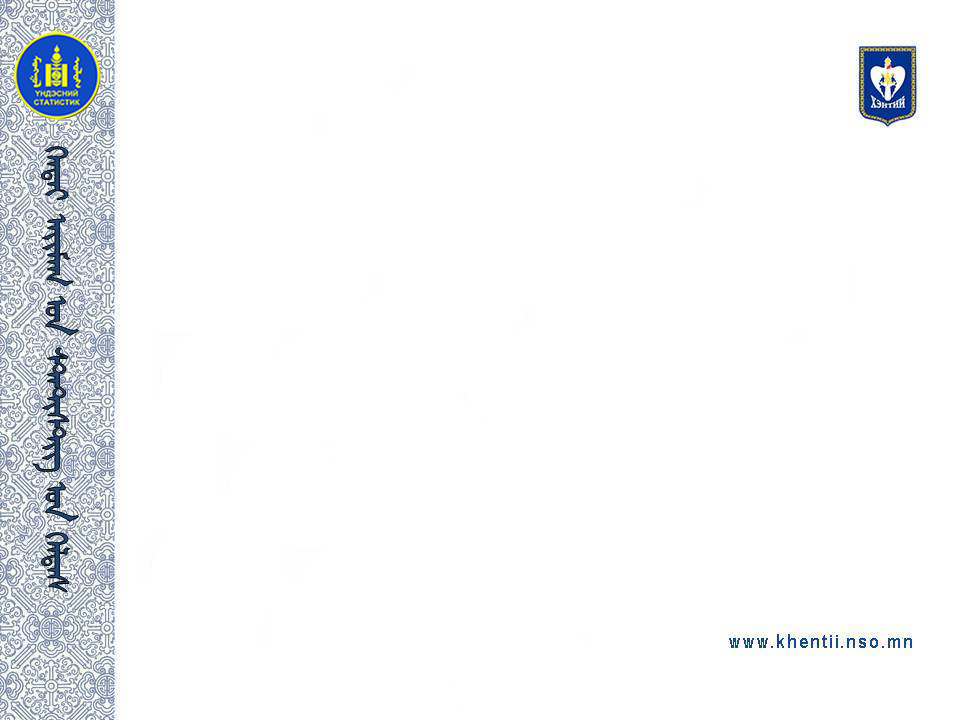 МӨНГӨ, ЗЭЭЛ
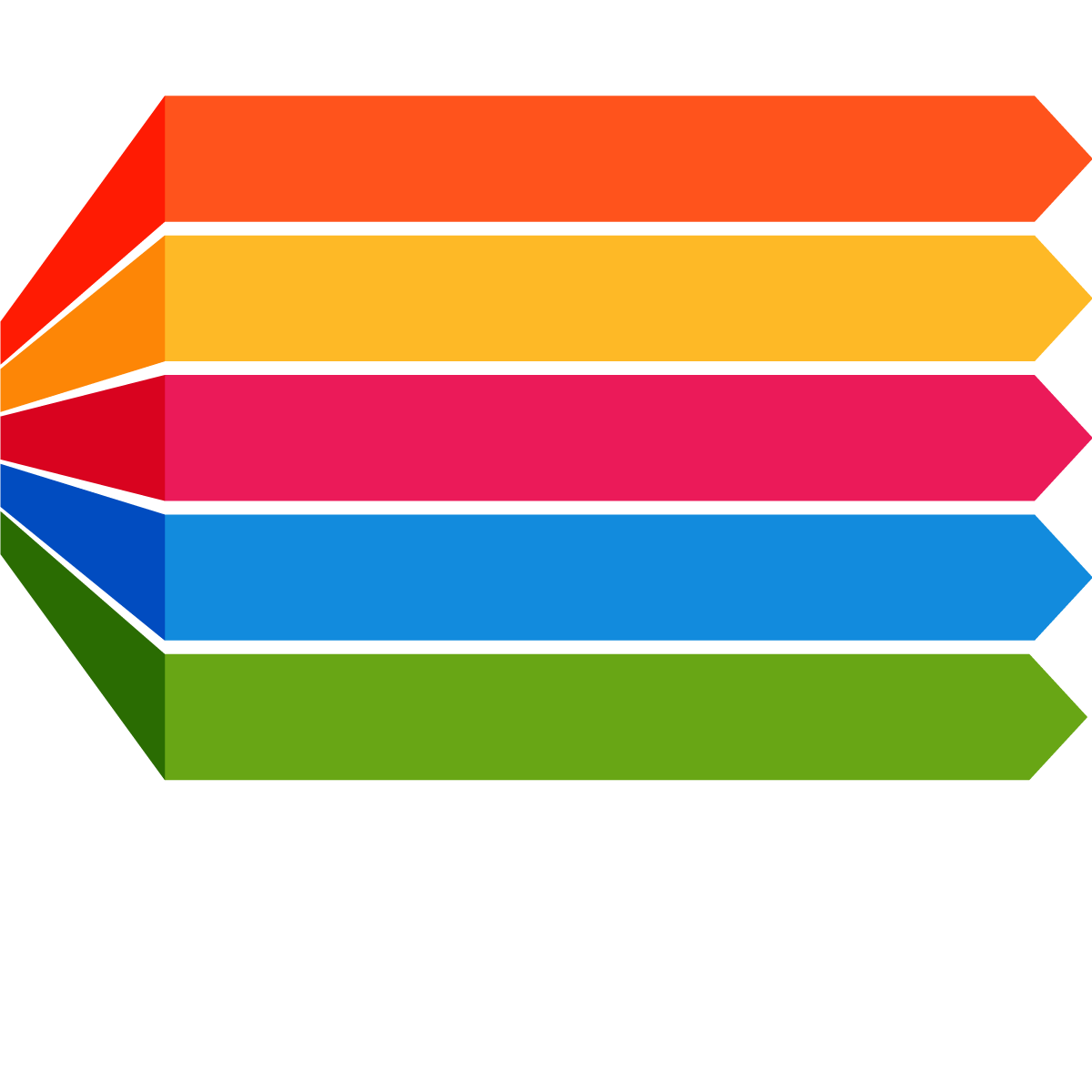 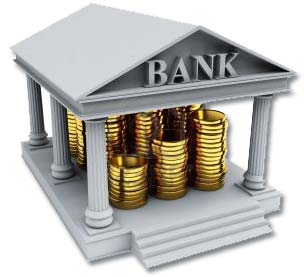 Банкны системийн хэмжээгээр өөрийн кассаар, 56310.8 сая төгрөгийн орлогын, 59167.8 сая төгрөгийн зарлагын гүйлгээ хийсэн байна.
Монголбанк нь арилжааны банкуудад 976.2 сая төгрөг хүргүүлж, банкуудаас 3471.3 сая төгрөгийг татан төвлөрүүлсэн байна.
Зээлийн өрийн үлдэгдэл 187137.8 сая төгрөгт хүрснээс чанаргүй зээлийн өрийн үлдэгдэл 1963.5 сая төгрөгт хүрч нийт зээлийн үлдэгдлийн 1.3 хувийг эзэлж байна.
Банкууд нь хадгаламжийн 30 гаруй төрлийн бүтээгдэхүүнээр иргэдэд үйлчилж 78952.2 сая төгрөгийн хадгаламж хуримтлуулж ажилласан байна.
ХААН, ХАС, КАПИТАЛ, ТӨРИЙН банкууд нь 50 гаруй нэр төрлийн зээлийн бүтээгдэхүүнийг иргэдэд жилийн 5-30 хувийн хүүтэйгээр олгож, иргэдийн хугацаатай хадгаламжинд жилийн 7.5-16.7 хувь, хугацаагүй хадгаламжинд жилийн 2.4 -7.4 хувийн хүү олгож байна.
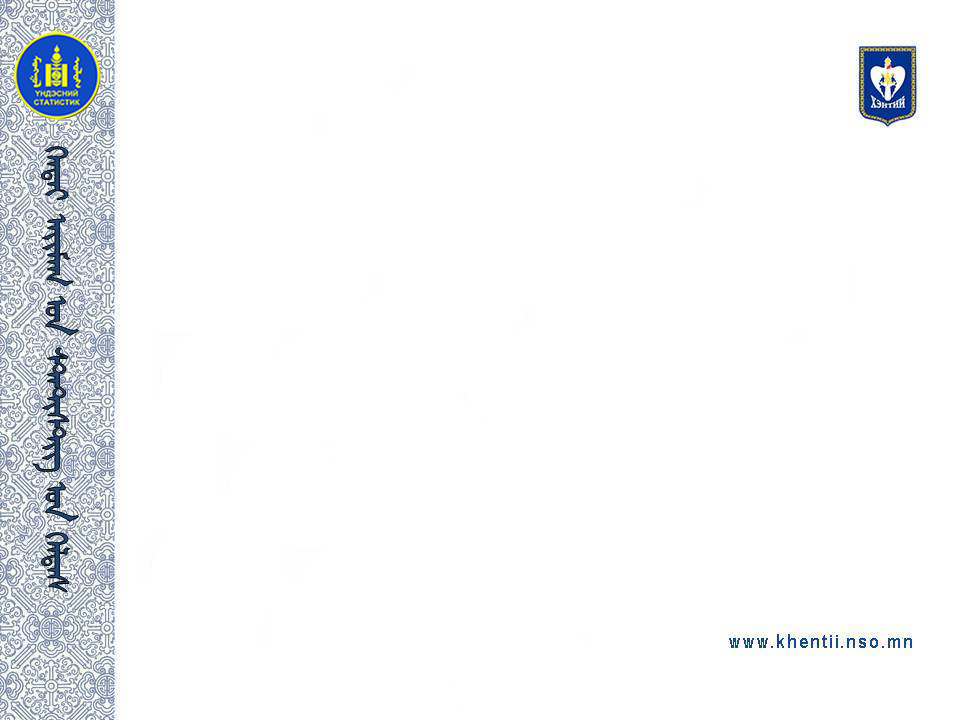 ТӨСӨВ, САНХҮҮ
2019 оны 02 дугаар сарын байдлаар төсвийн орлогод нийт 1589.6 сая төгрөг төвлөрөхөөс 1774.0  сая төгрөг төвлөрүүлж, орлогын төлөвлөгөө  119.7  сая төгрөг  буюу  11.6 хувиар  биелэсэн  байна.
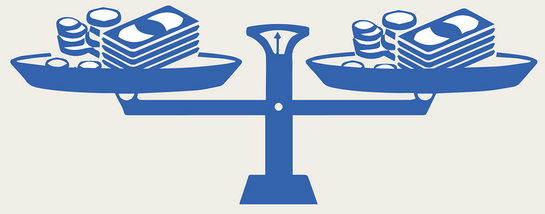 Татварын бус орлогод төвлөрүүлэх ёстой 137.2 сая төгрөгийн орлогын төлөвлөгөөг 79.6  хувиар давуулан биелүүлж, төсөвт татварын бус орлогоор 109.1  сая төгрөг төвлөрсөн байна.
Орон нутгийн төсвийн  байгууллага нийт 9123.4  сая төгрөгийн зарлагатай ажилласан нь төлөвлөснөөсөө 4117.1  сая төгрөгөөр бага  зарцуулалттай ажилласан байна.
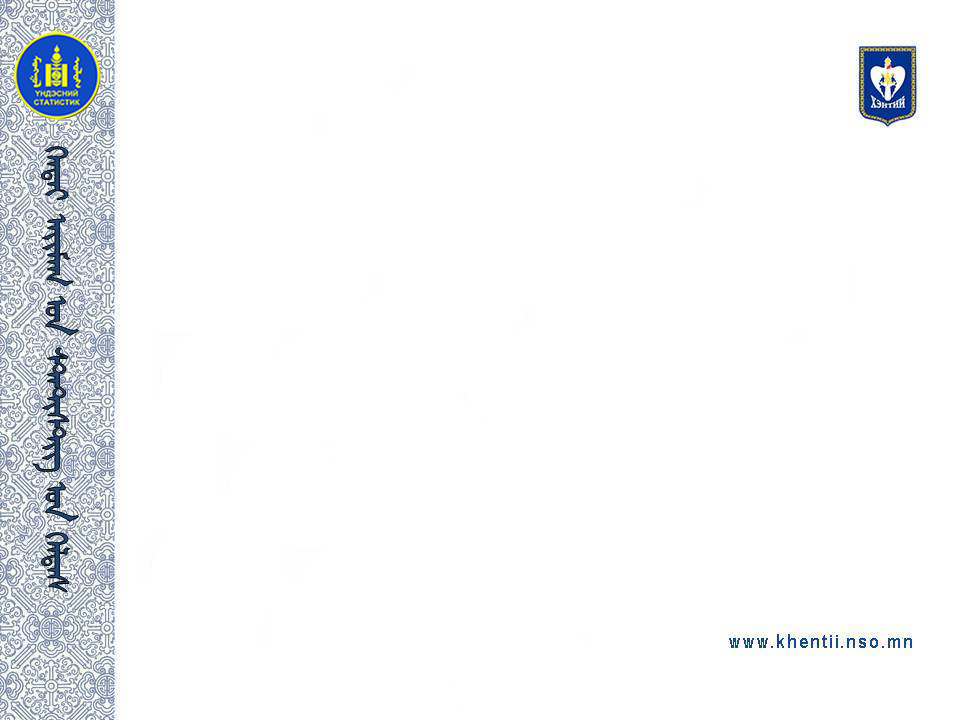 ХЭРЭГЛЭЭНИЙ ҮНИЙН ИНДЕКС
Хэрэглээний бараа, үйлчилгээний үнэ өмнөх сараас 0.8 хувиар өсөхөд Хүнсний бараа, согтууруулах бус ундааны бүлэг 4.3 хувиар өссөн нь голлон нөлөөлсөн байна.
 
Хэрэглээний бараа, үйлчилгээний үнэ өмнөх оны мөн үеэс 6.9 хувиар өсөхөд Хүнсний бараа, согтууруулах бус ундааны бүлэг 4.0 хувь, Согтууруулах ундаа, тамхи, мансууруулах бодисын бүлэг 6.9 хувь, Хувцас, бөс бараа, гуталны бүлэг 6.2 хувь, Гэр ахуйн тавилга, гэр ахуйн барааны бүлэг 5.7 хувь, Эм тариа, эмнэлгийн үйлчилгээний бүлэг 6.6 хувь, Тээврийн бүлэг 5.3 хувь, Амралт, чөлөөт цаг, сочлын барааны үйлчилгээний бүлэг 2.7 хувь, Зочид буудал, Нийтийн хоол, дотуур байрын үйлчилгээний бүлэг 3.2 хувь, Бусад бараа, үйлчилгээний бүлэг 3.1 хувиар өссөн нь голлон нөлөөлсөн байна.
Хэрэглээний бараа, үйлчилгээний үнэ өмнөх оны эцсээс 0.8 хувиар өсөхөд Хүнсний бараа, согтууруулах бус ундааны бүлэг 4.3 хувь, Согтууруулах ундаа, тамхи, мансууруулах бодисын бүлэг 0.3 хувь, Хувцас, бөс бараа, гуталны бүлэг 0.4 хувь, Гэр ахуйн тавилга, гэр ахуйн барааны бүлэг 0.3 хувь, Эм тариа, эмнэлгийн үйлчилгээний бүлэг 1.0 хувь, Тээврийн бүлэг 7.2 хувиар өссөн нь голлон нөлөөлсөн байна.
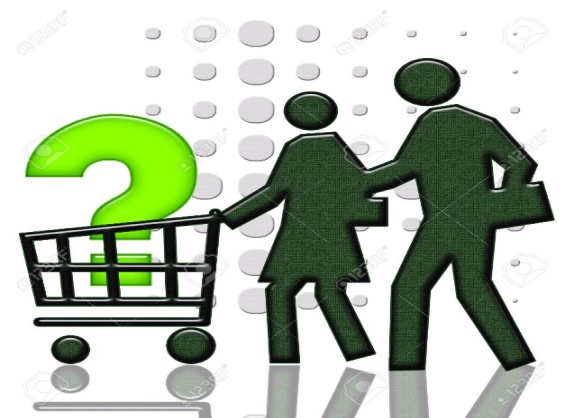 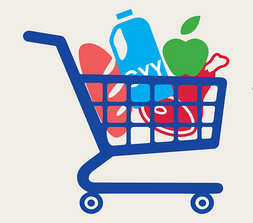 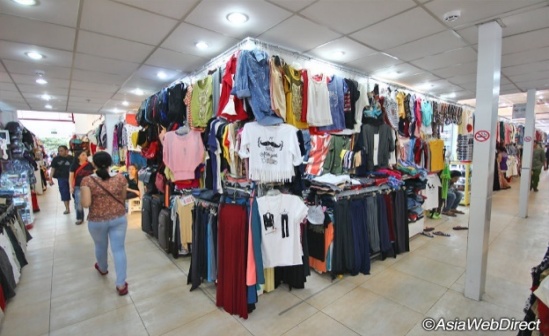 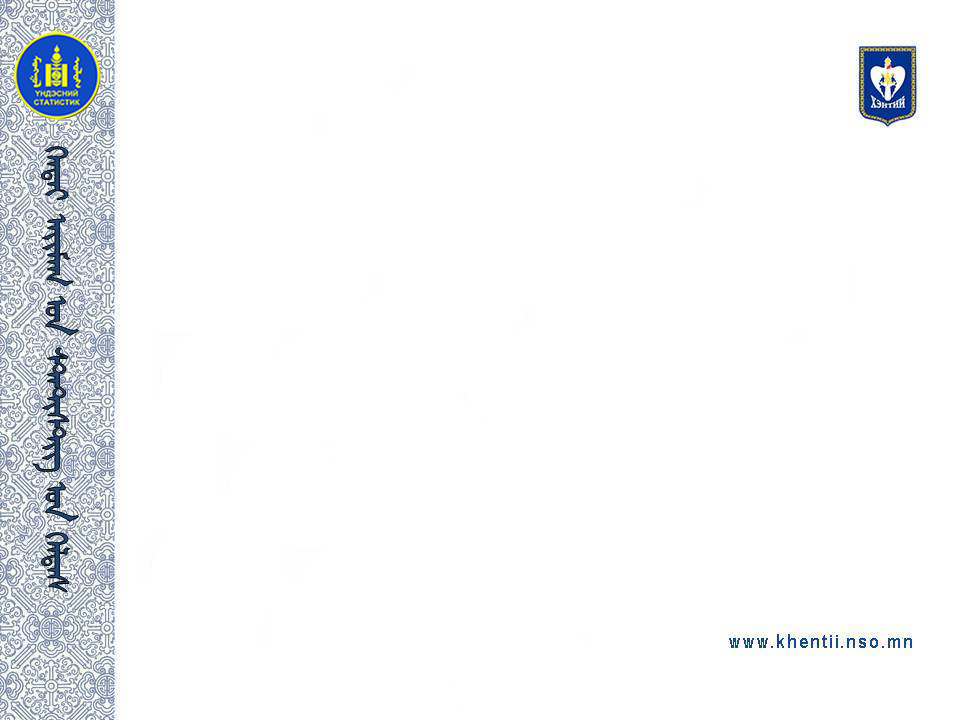 АЖ ҮЙЛДВЭР
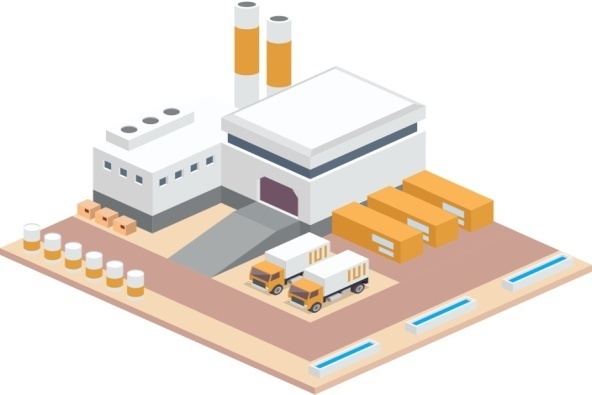 Аж үйлдвэрийн салбарын нийт үйлдвэрлэл 2019 оны 02 сард 4042.7  сая төгрөгт хүрч, өмнөх оны мөн үеэс 1659.1   сая төгрөгөөр буурсан байна.
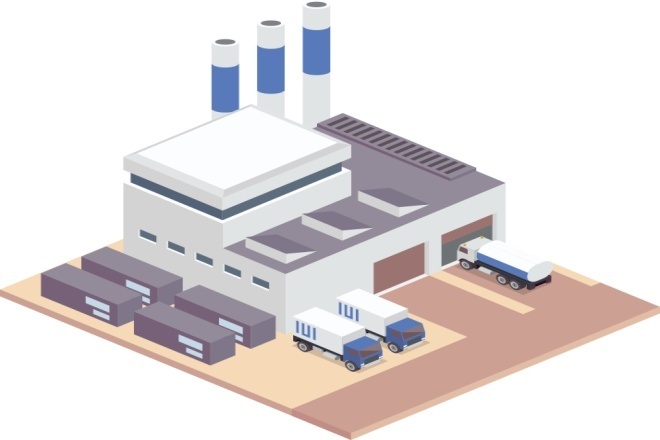 Аж үйлдвэрийн салбарын борлуулсан бүтээгдэхүүн 2019 оны 02 сард 8211.8  сая төгрөгт хүрч, өмнөх оны мөн үеэс 2342.6  сая төгрөгөөр буурсан байна.
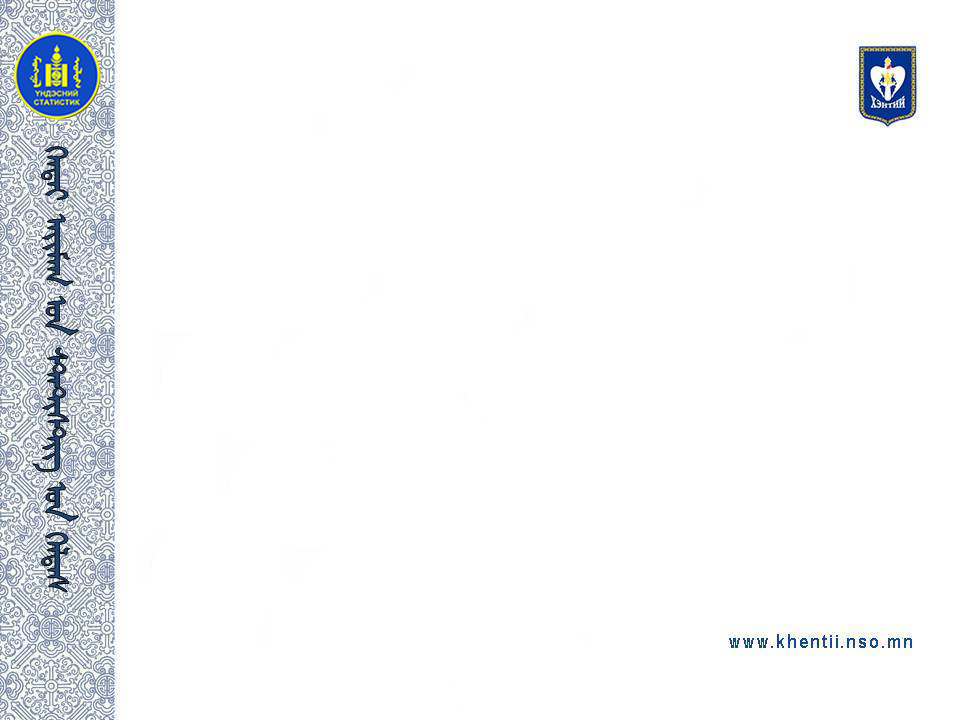 ТЭЭВЭР
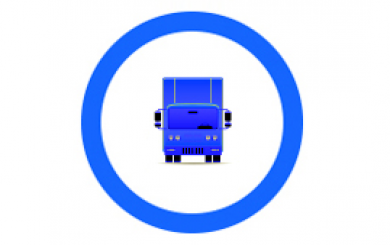 2019 оны 02 дугаар сарын байдлаар орон нутгийн тээврээр 699 иргэн зорчсон нь өмнөх сараас 429 (65.8%) хүнээр буурсан байна.
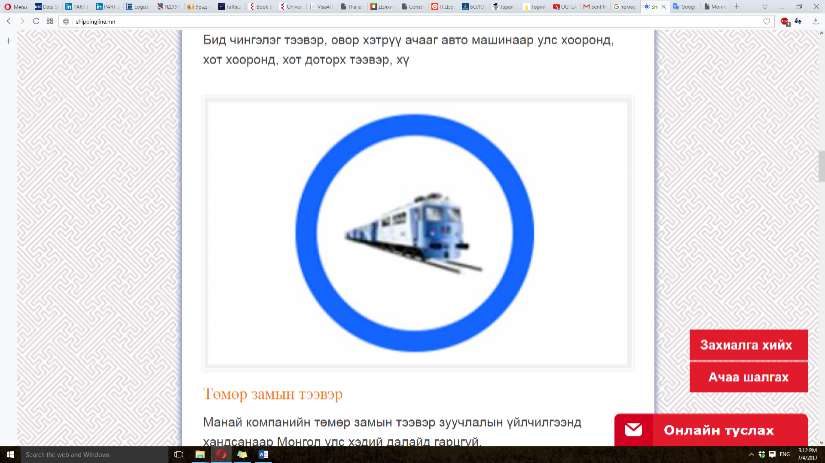 Авто тээврээр зорчигчид 4703 иргэн зорчсон нь өмнөх сараас 835 (82.2%) хүнээр өссөн  байна.
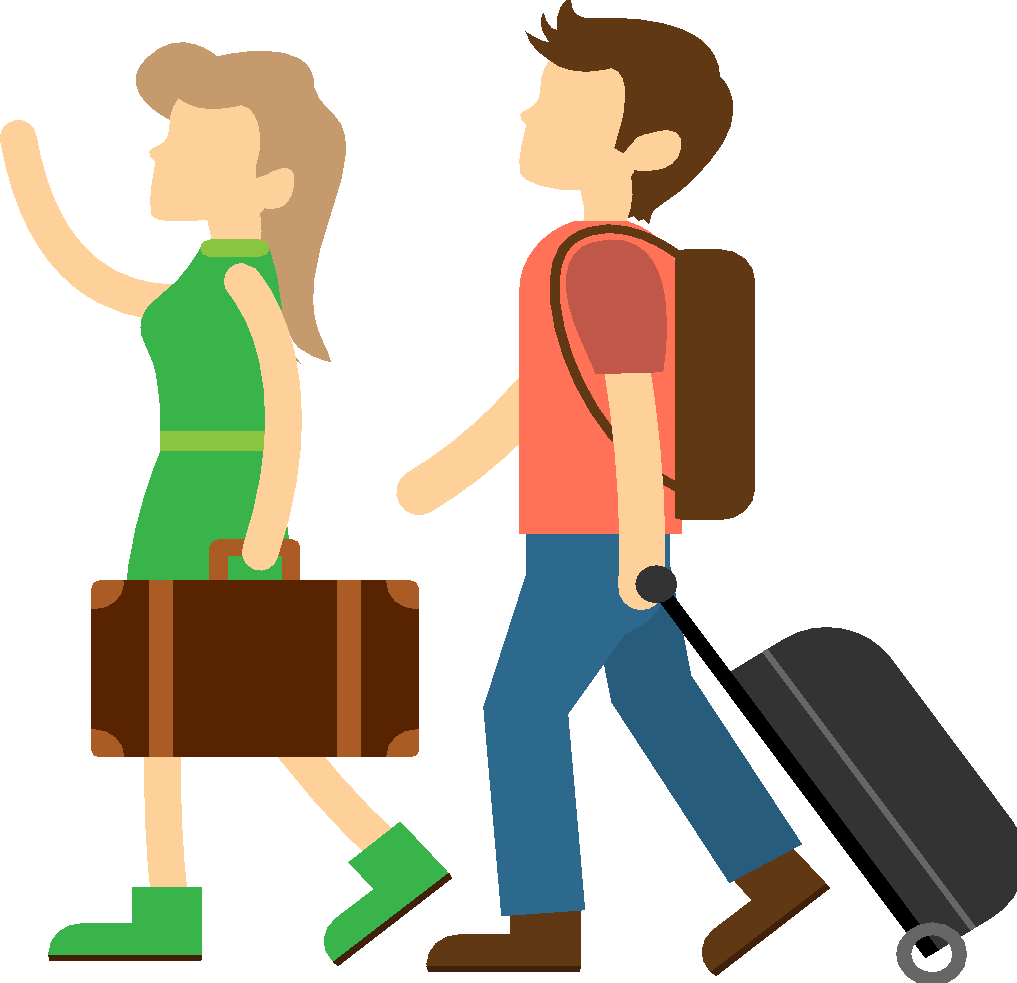 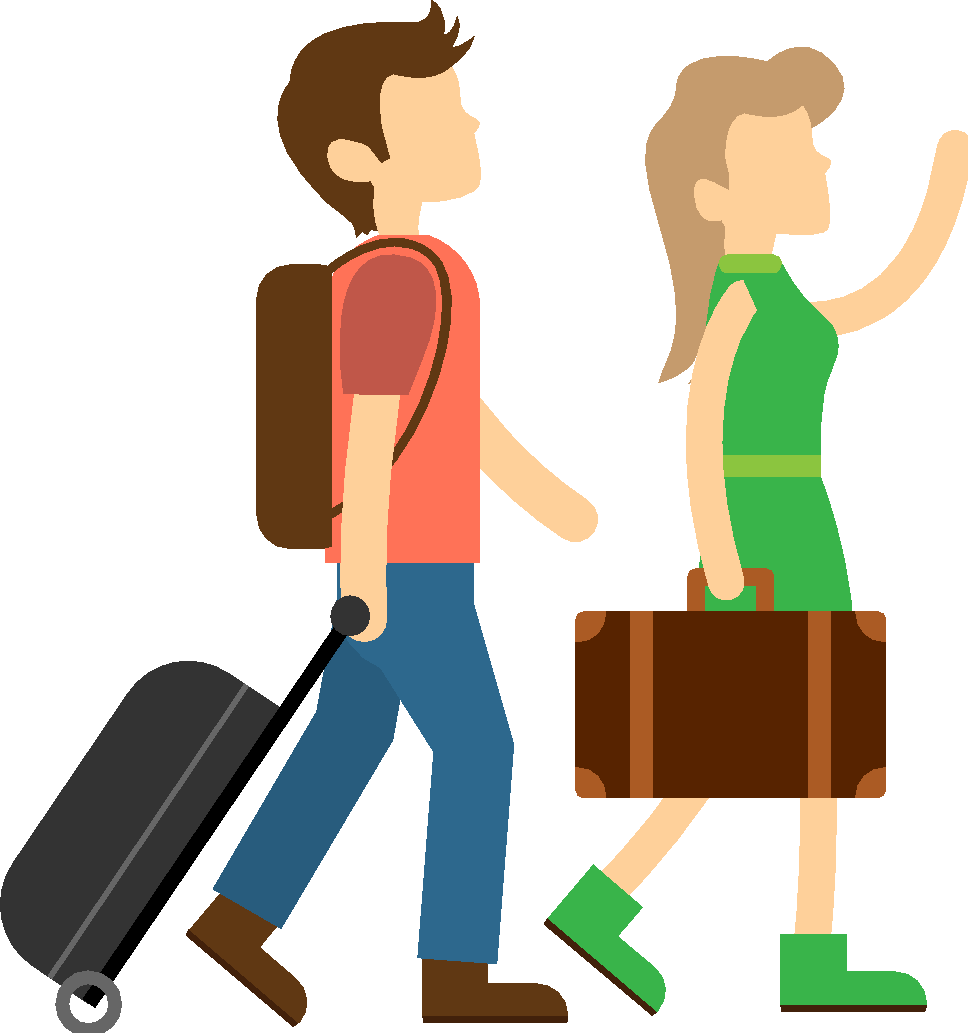 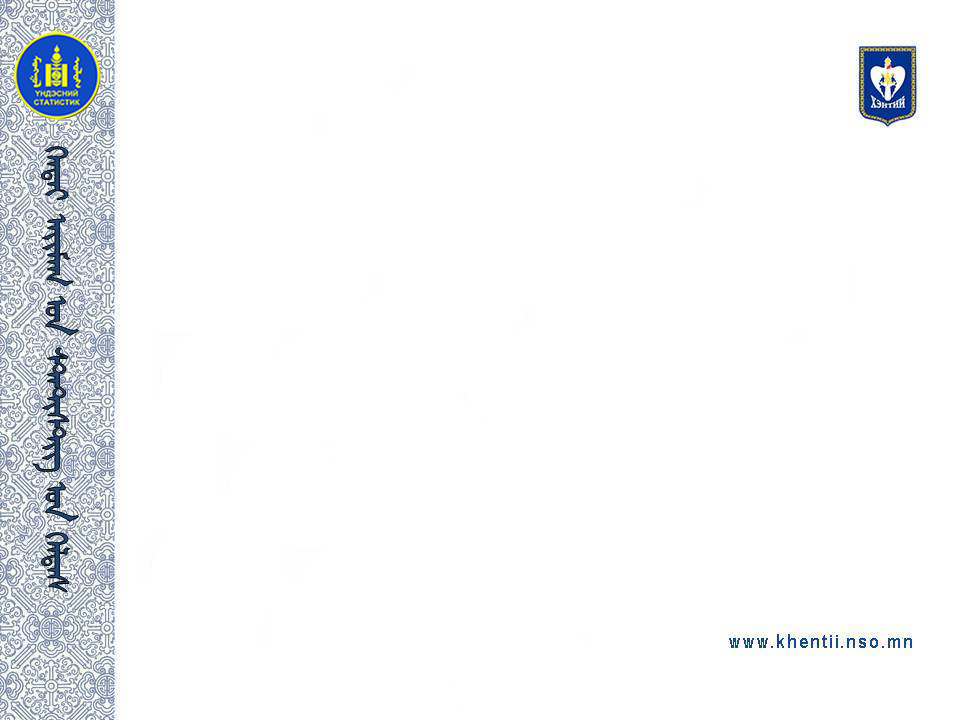 Анхаарал тавьсанд 
баярлалаа

                                                                  Веб хуудас: http://khentii.nso.mn
                                   И-мэйл:  khentii@nso.mn 
                                                                         statistickhentii@yahoo.com 
                                                                  Фейсбүүк хуудас: Khentii statistic
Холбоо барих:70562303
             70562348
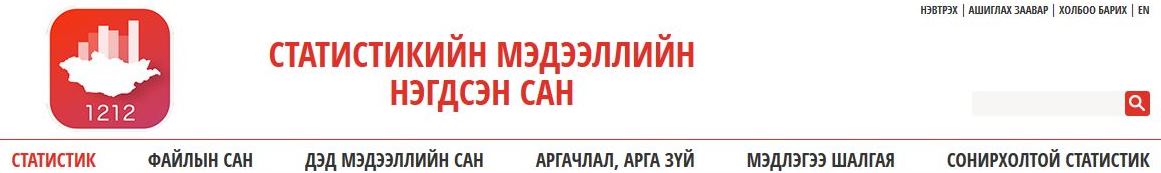